Комерційні організації = Господарські товариства
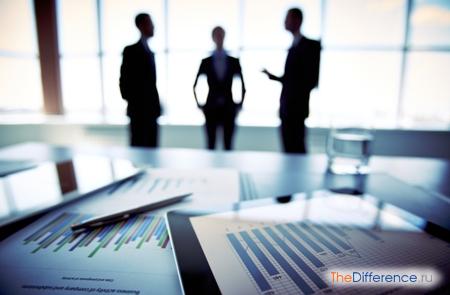 Господарські товариства – це комерційні організації зі статутним капіталом, розділеним на вклади його учасників. Господарськими товариствами визнаються підприємства або інші суб'єкти господарювання, створені юридичними особами та/або громадянами шляхом об'єднання їх майна і участі в підприємницькій діяльності товариства з метою одержання прибутку.
Види господарських товариств (ст.80 ГКУ):
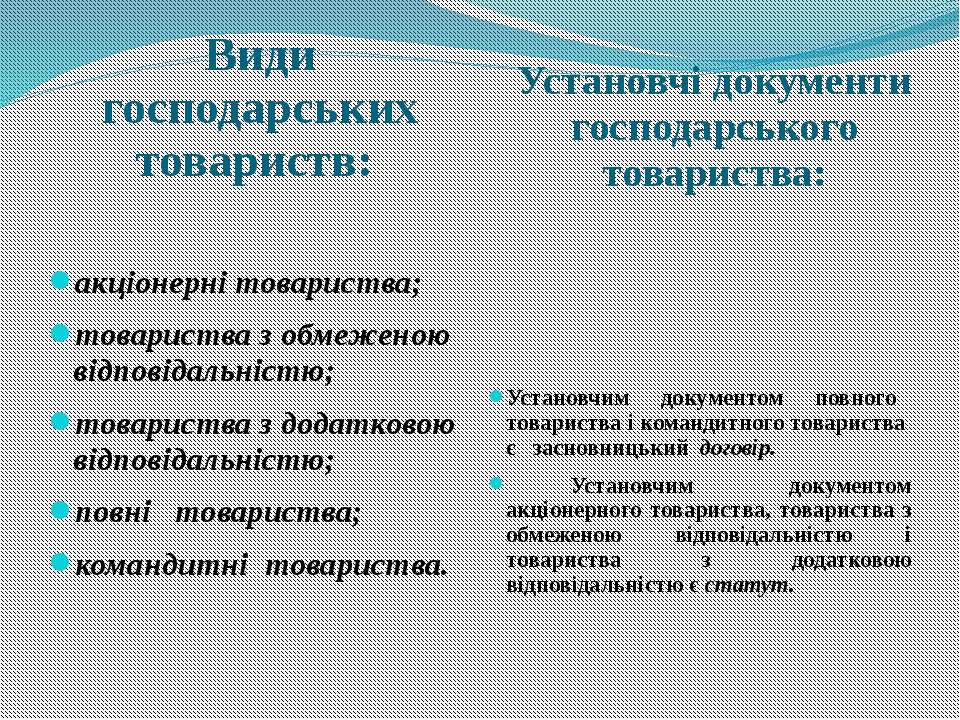 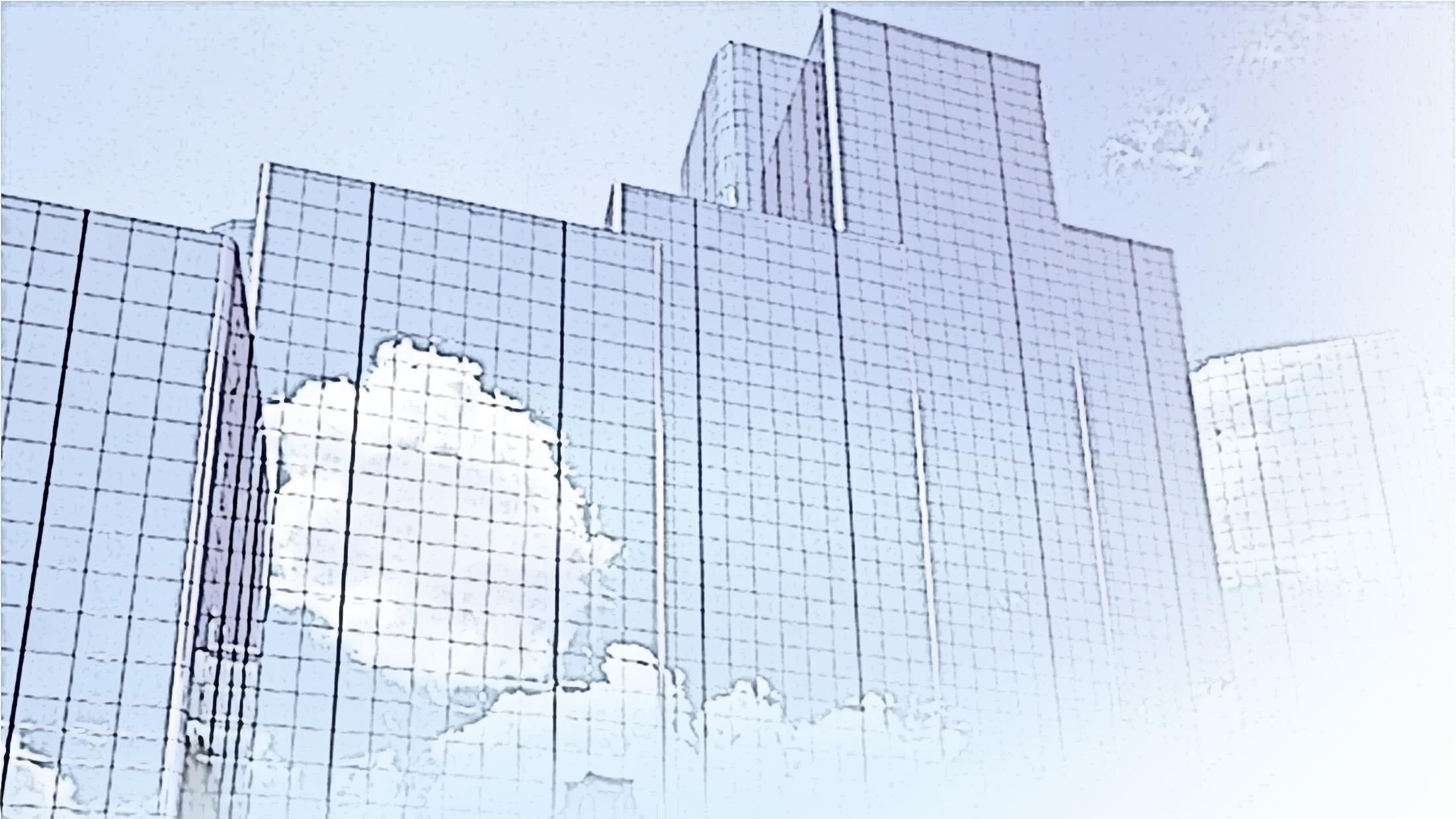 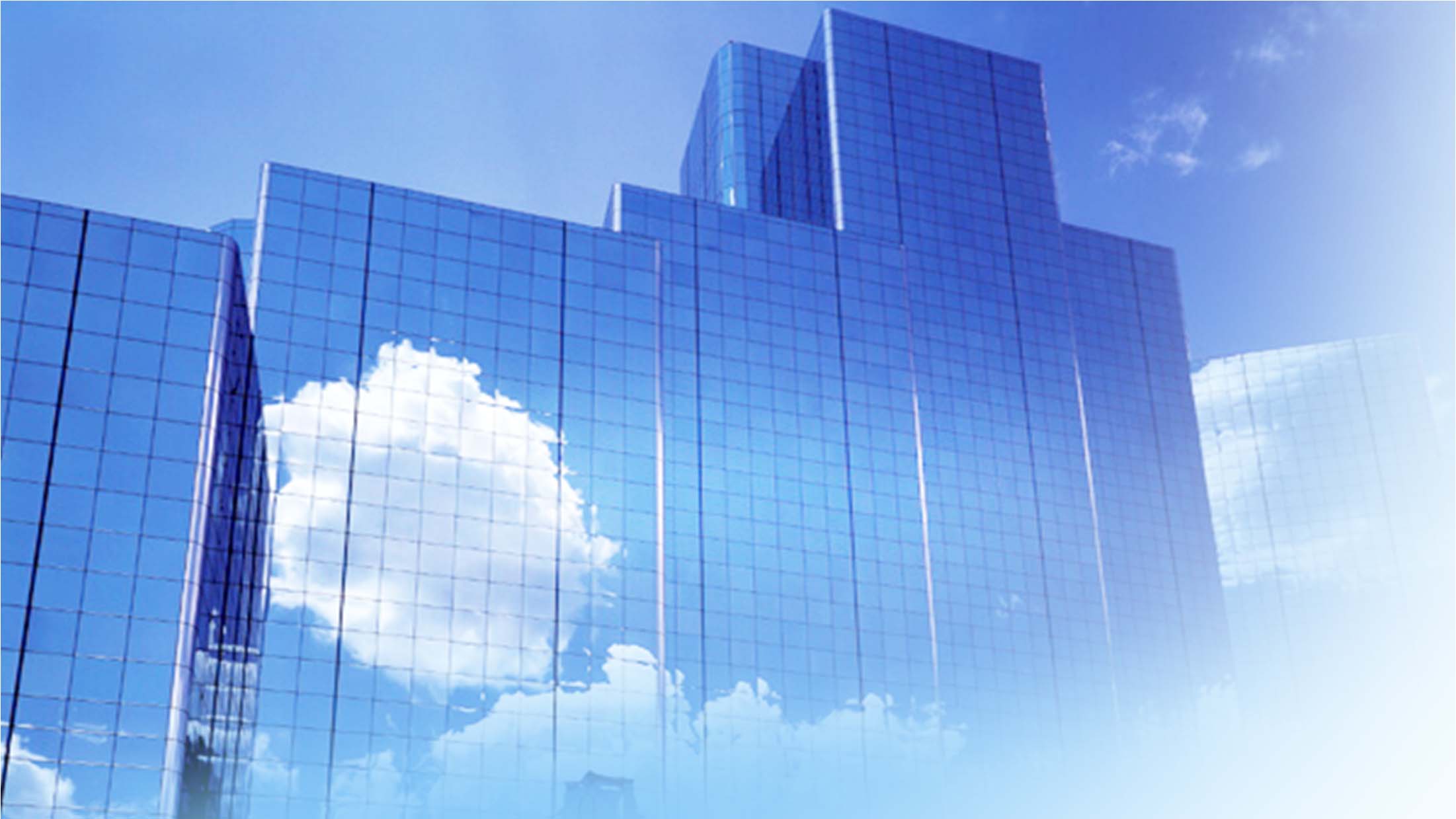 Акціонерне товариство (а joint-stock company )- господарське товариство, яке має статутний капітал, поділений на визначену кількість акцій однакової номінальної вартості, і несе відповідальність за зобов'язаннями тільки майном товариства, а акціонери несуть ризик збитків, пов'язаних із діяльністю товариства, в межах вартості належних їм акцій, крім випадків, визначених законом
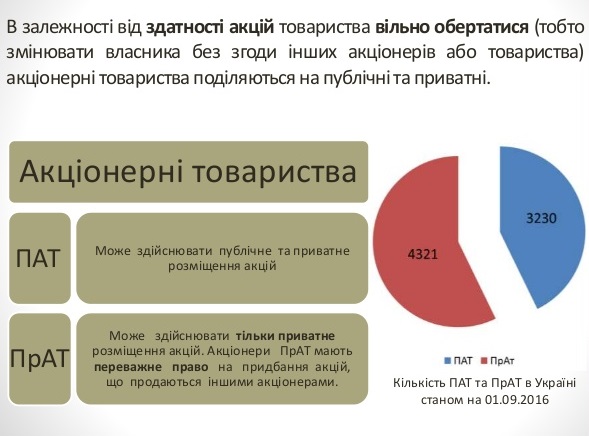 Товариство з обмеженою відповідальністю (Limited Liability Company) – господарське товариство, що має статутний капітал, поділений на частки, розмір яких визначається установчими документами, і несе відповідальність за своїми зобов'язаннями тільки своїм майном. Учасники товариства, які повністю сплатили свої вклади, несуть ризик збитків, пов'язаних з діяльністю товариства, у межах своїх вкладів
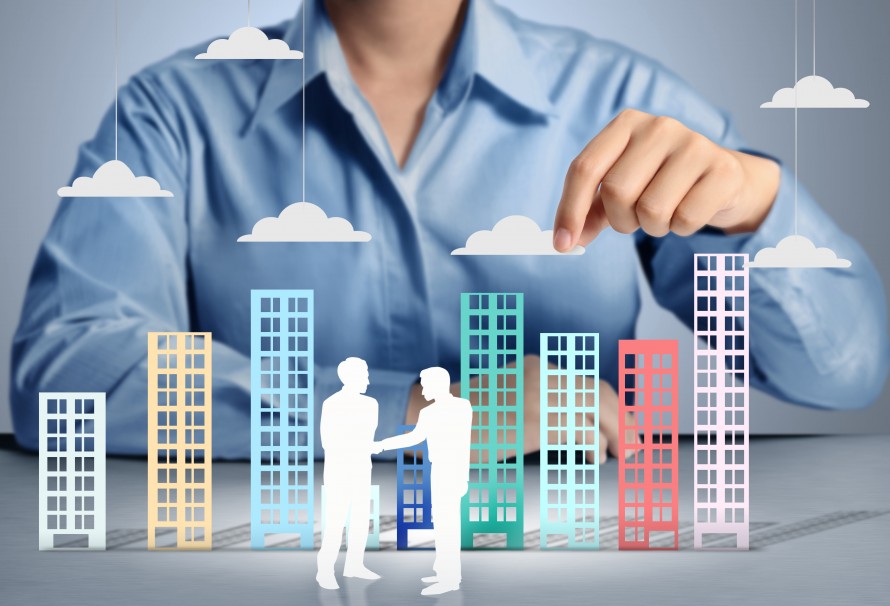 Товариство з додатковою відповідальністю (Superadded liability company) – господарське товариство, статутний капітал якого поділений на частки визначених установчими документами розмірів і яке несе відповідальність за своїми зобов'язаннями власним майном, а в разі його недостатності учасники цього товариства несуть додаткову солідарну відповідальність у визначеному установчими документами однаково кратному розмірі до вкладу кожного з учасників
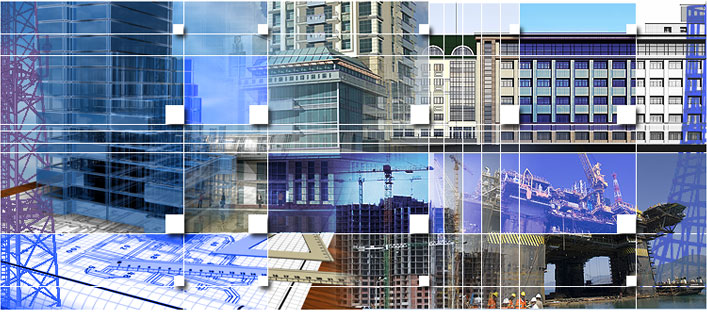 Повне товариство (general partnership; …& Со and Company) – господарське товариство, всі учасники якого відповідно до укладеного між ними договору здійснюють підприємницьку діяльність від імені товариства і несуть додаткову солідарну відповідальність за зобов'язаннями товариства усім своїм майном





Командитне  товариство (LP Limited Partnership) – господарське товариство, в якому один або декілька учасників здійснюють від імені товариства підприємницьку діяльність і несуть за його зобов'язаннями додаткову солідарну відповідальність усім своїм майном, на яке за законом може бути звернено стягнення (повні учасники), а інші учасники присутні в діяльності товариства лише своїми вкладами (вкладники)
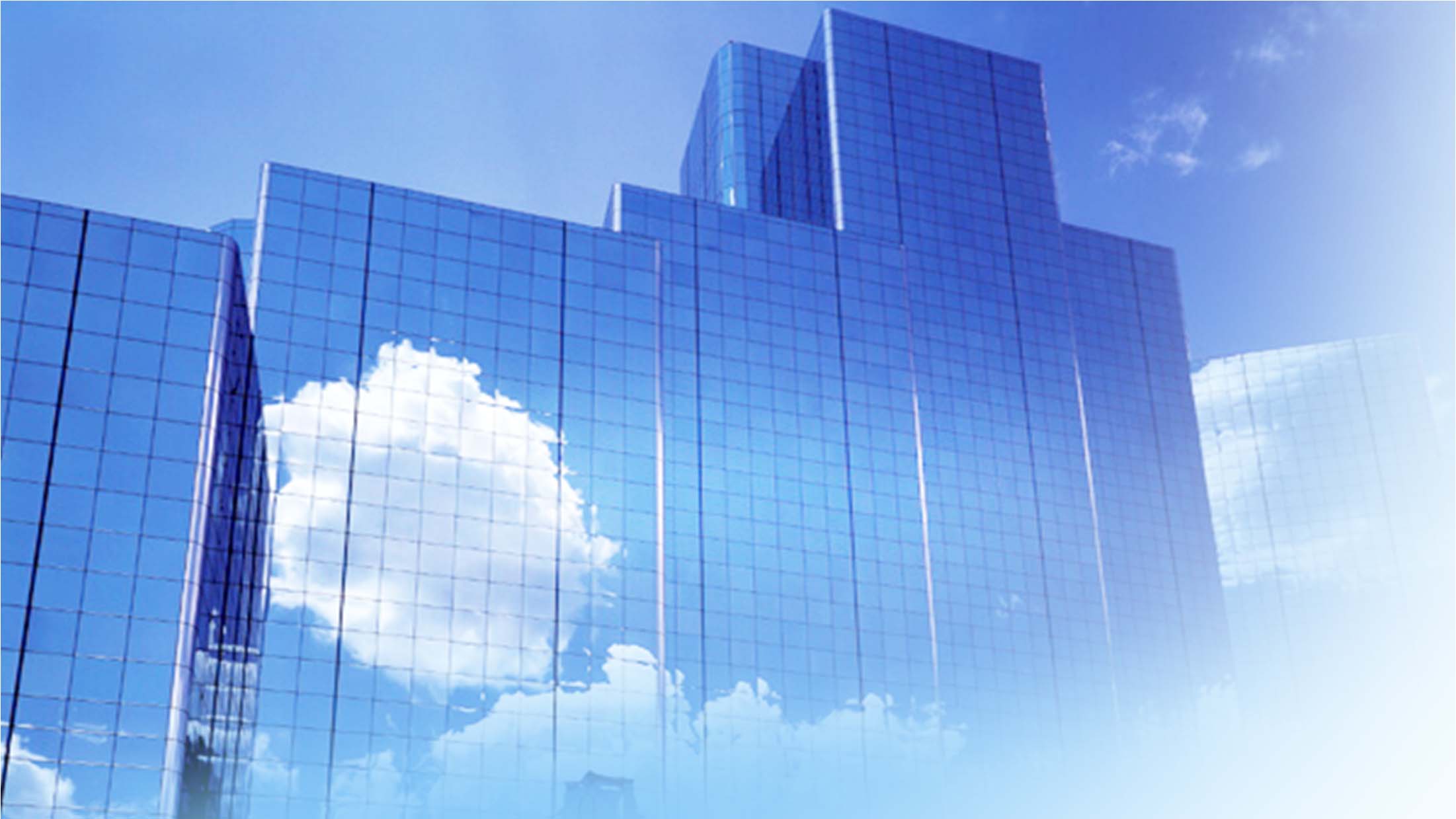 ПІДПРИЄМСТВА КОЛЕКТИВНОЇ ВЛАСНОСТІ
корпоративне або унітарне підприємство, що діє на основі колективної власності засновника (засновників):
виробничі кооперативи
підприємства споживчої кооперації 
підприємства громадських та релігійних організацій
інші підприємства, передбачені законом (ОСББ)
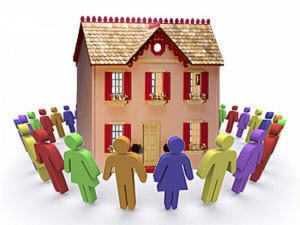 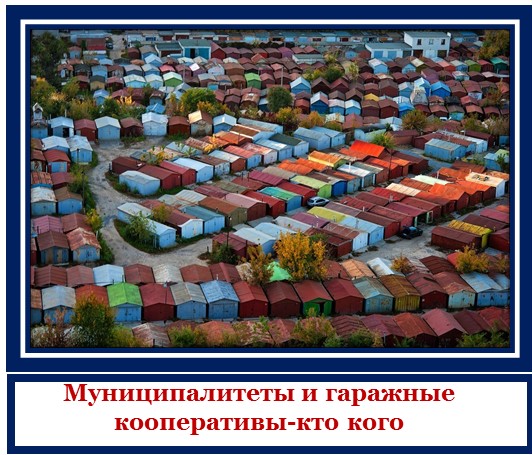 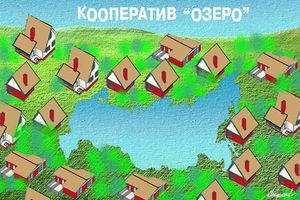 МАЛІ    ПІДПРИЄМСТВА
Small and Medium-sized Businesses (SMB), Small and Medium-sized Enterprises (SMEs)  - підприємства, які не перевищують визначені показники
Ст.55 ГКУ: Суб’єктами малого підприємництва є:
ФОП та юридичні особи-суб’єкти господарювання будь-якої організаційно-правової форми та форми власності, у яких середня кількість працівників за звітний період (календарний рік) не перевищує 50 осіб та річний дохід від будь-якої діяльності не перевищує суму, еквівалентну 10 млн. євро, визначену за середньорічним курсом Національного банку України;
Мікропідприємства (до 10 робітників, до 2 млн. євро).

Суб’єкти великого підприємництва - юридичні особи - суб’єкти господарювання середня кількість працівників до 250 осіб, річний дохід перевищує 50 млн. євро.

Інші суб’єкти господарювання належать до суб’єктів середнього підприємництва.
Підприємство
— це самостійний суб'єкт господарювання, ство­рений компетентним органом державної влади або органом міс­цевого самоврядування чи іншими суб'єктами для задоволення суспільних та особистих потреб шляхом систематичного здійс­нення виробничої, науково-дослідної, торговельної, іншої госпо­дарської діяльності в порядку, передбаченому ГКУ та відповід­ними законами України.
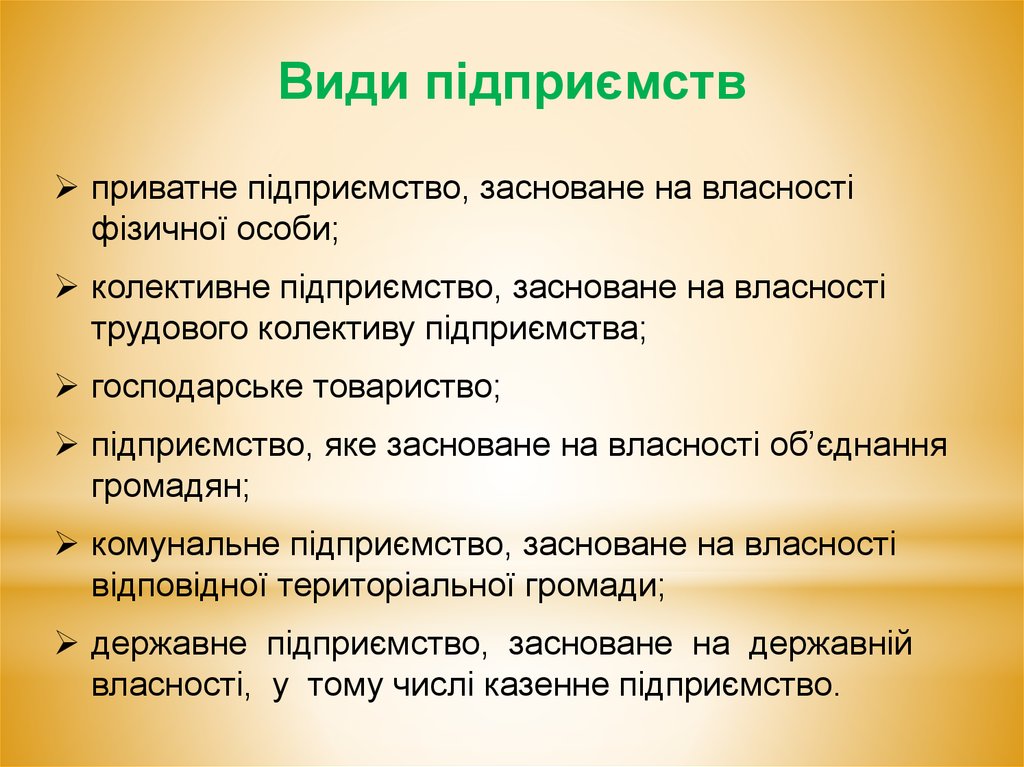 Факторинг – фінансування під відступлення банку клієнтом-постачальником неоплачених платежів-вимог на поставлені товари, виконані роботи, надані послуги
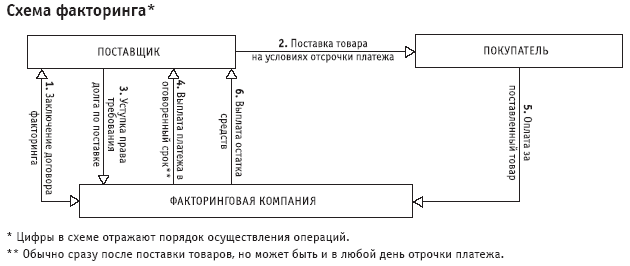 Інжинірингові фірми
Інжиніринг – надання на основі договору однією стороною (консультантом) другій стороні (замовнику) комплексу або окремих видів інженерно-технічних послуг, пов'язаних з проектуванням, будівництвом і введенням об'єкта в експлуатацію, розробкою нових технологічних процесів, удосконаленням наявних виробничих процесів.
Види інжинірингу
Консультативний інжиніринг пов'язаний з інтелектуальними послугами з метою проектування об'єктів, розробки планів будівництва і контролю за проведенням робіт.
Технологічний інжиніринг полягає в наданні замовнику технологій, необхідних для будівництва промислового об'єкту і його експлуатації, розробки проектів з енергопостачання, водопостачання, транспорту та ін.
Будівельний, або загальний, інжиніринг – це надання обладнання, техніки і монтаж установок, включаючи інженерні роботи.
Лізингові фірми
Лізинг – це форма довгострокового договору оренди, що характеризується певними умовами використання орендованого майна.
 Лізинг:
- фінансовий
- оперативний 
- зворотний.
КОРПОРАТИВНІ ОРГАНІЗАЦІЇ
Корпорація - найдосконаліша форма організації підприємств, що існує переважно у вигляді публічного акціонерного товариства, засновники якого формують акціонерний капітал шляхом об'єднання власних ресурсів через механізм випуску і продажу цінних паперів (передусім акцій), а співвласники несуть обмежену відповідальність.
Переваги корпорації
можливість збільшити джерела фінансування для розширення виробництва;
кращі умови доступу до кредитів банків;
можливість впроваджувати передові досягнення науки і техніки у виробництво;
обмежена відповідальність акціонерів за зобов'язання корпорації;
залучення до управління виробництвом професійних управляючих;
здійснення внутрікорпораційного планування на поточний та віддалений період, комплексне вивчення ринку, формування потреб споживачів = отримання переваги над конкурентами.
Недоліки корпорацій
значне знецінення акцій корпорацій під час погіршення економічної кон'юнктури;
недосконалий механізм оподаткування в окремих країнах;
перетворення дрібних акціонерів на формальних власників, розподіл прибутків і прийняття управлінських рішень на основі кількості акцій;
встановлення контролю крупних акціонерів над заощадженнями дрібних акціонерів.
Стратегический альянс (Strategic Alliance)
соглашение о кооперации двух или более независимых фирм для достижения определенных коммерческих целей, для получения синергии объединенных и взаимодополняющих стратегических ресурсов компаний.
самая перспективная форма интеграции компаний
Особенности стратегических альянсов
соглашения о сотрудничестве между фирмами, идущие дальше обычных торговых операций, но не доводящие дело до слияния компаний 
основан на заключении среднесрочных или долгосрочных, двусторонних или многосторонних соглашений
в стратегический альянс могут вступать не только поставщики и клиенты (Marks&Spencer), но и конкуренты (Honda и Rover )
Особенности стратегических альянсов
совместная координация стратегического планирования и управления = согласованность долгосрочных партнерских отношений с выгодой для каждого участника;
горизонтальная межфирменная кооперация, взаимодополняющие технологии и опыт;
не является самостоятельным юридическим лицом;
компании могут быть участниками множества стратегических альянсов;
Особенности стратегических альянсов
достаточно подвижны и более ориентированы в будущее, уменьшают неясность и неопределенность в отношениях партнеров, увеличивают стабильность в обеспечении ресурсами и распределении продукции и услуг;
создаются на определенный срок и распадаются, когда необходимость в объединении отпадает;
оказывают влияние на конкуренцию: объединившиеся компании направляют усилия в большей степени против общих конкурентов, чем против друг друга;
наименее ограничиваемые в законодательном порядке способы проникновения на рынок.
Разновидности стратегических альянсов:
альянсы с акционерным участием в существующих предприятиях;
альянсы с созданием новых компаний (совместных предприятий);
консорциумы и концерны;
альянсы со слабой кооперацией.
С точки зрения сферы деятельности:
альянсы по реализации проектов НИОКР;
альянсы по организации совместного производства;
альянсы по совместному освоению новых рынков.
Мотивы
достижение экономии на масштабах производства;
совместное использование производственных мощностей;
объединение усилий в производстве компонентов или сборке конечной продукции;
снижение неопределенности и усиление стабильности развития при объединении опыта и ресурсов;
снижение рисков в деятельности;
получение доступа на рынок;
передача технологий, знаний и ноу-хау, проведение совместных исследований, обучение персонала;
совместная разработка и производство технически сложных изделий
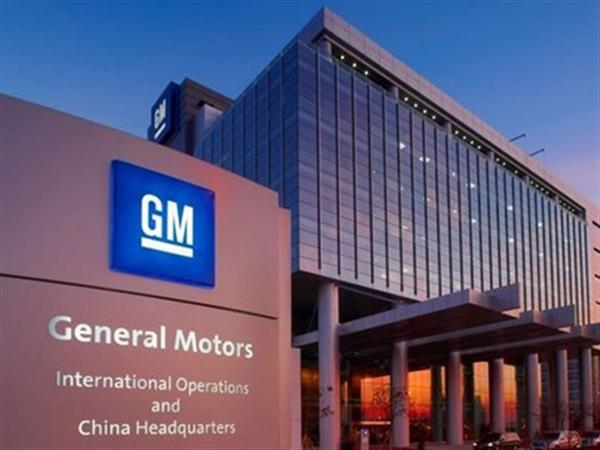 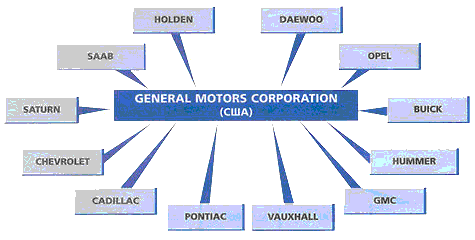 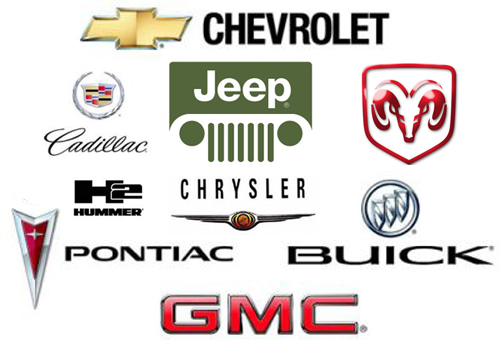 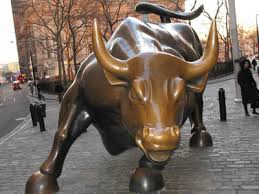 Strategic Alliances
American Airlines и British Airways
                                                      Coca-Cola и Nestle




Ibm Apple partnership
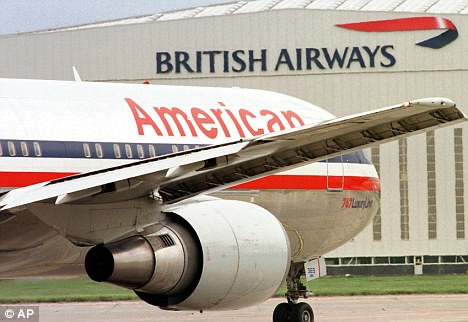 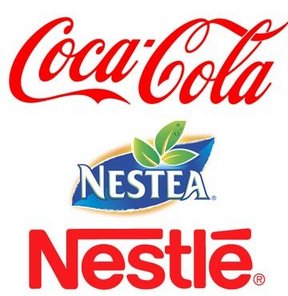 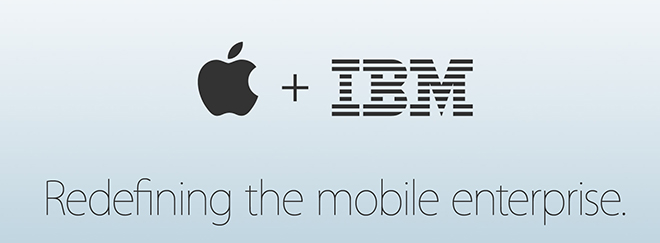 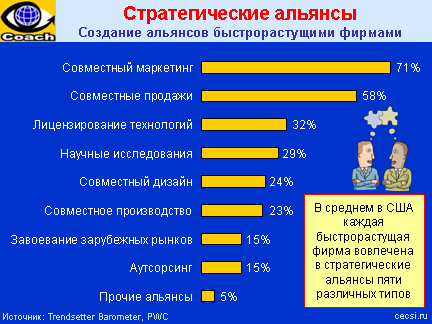 Глобальные задачи стратегических альянсов
– создание, сохранение и распределение комплексных глобальных активов;
– выработка процедур принятия решений для противостояния кризисам в любой части образованной сети;
– использование новых ролей и обязанностей.
Специфические управленческие структуры
Экспедиторы решений – отдельные лица или группы, обеспечивающие ускорение принятия решений.
Альянс-энтузиасты и альянс-менеджеры взаимодействуют с участниками стратегического альянса в целях развития как компании, так и всего альянса. 
Персонал, работающий с потребителем, получает информацию о качестве продукции из первых рук, наделен соответствующими полномочиями для устранения проблем в случае претензий со стороны клиентов.
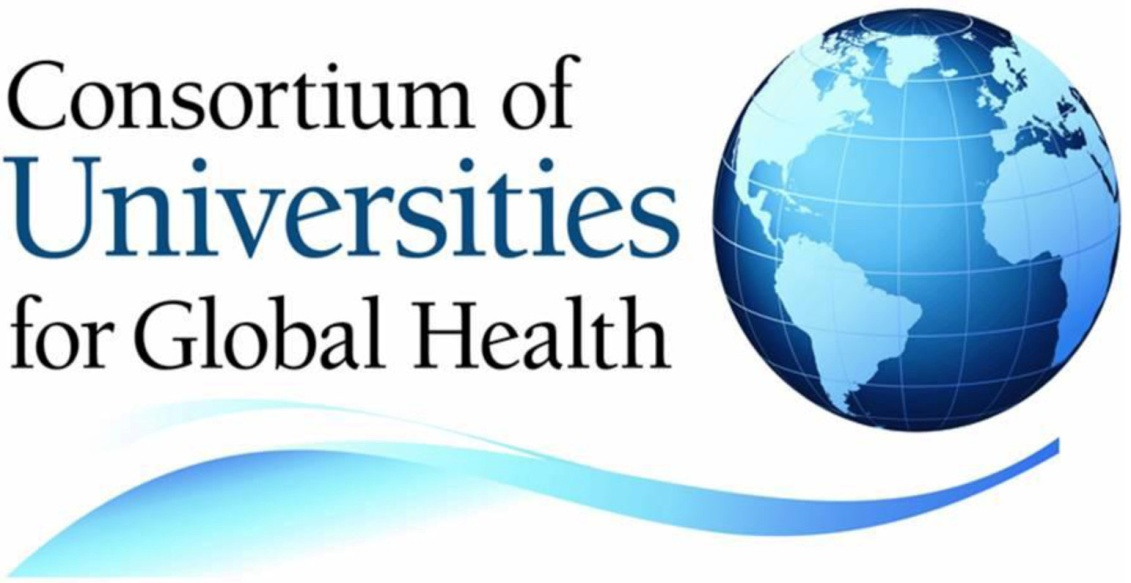 Консорциумы
Имеют более четко 
очерченную организационную структуру управления, а также специальную объединенную службу, выделенную в самостоятельное звено над структурами отдельных компаний для решения ряда общих управленческих и маркетинговых задач участников консорциума.
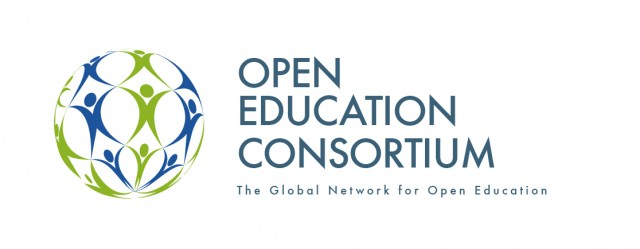 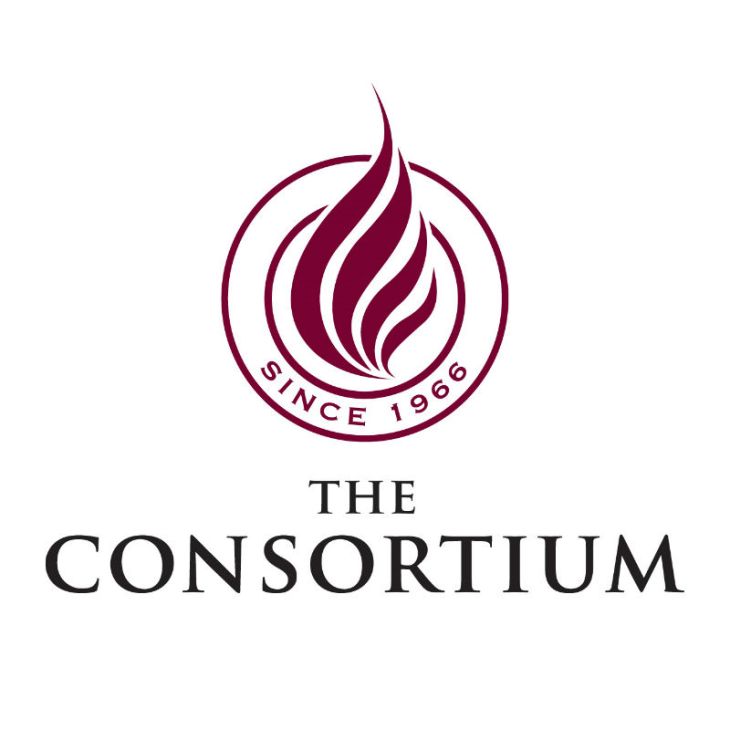 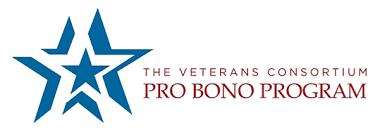 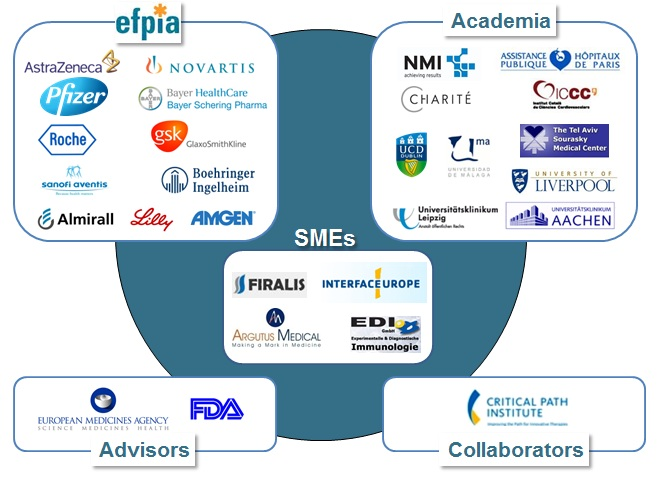 REFINE Research Consortium
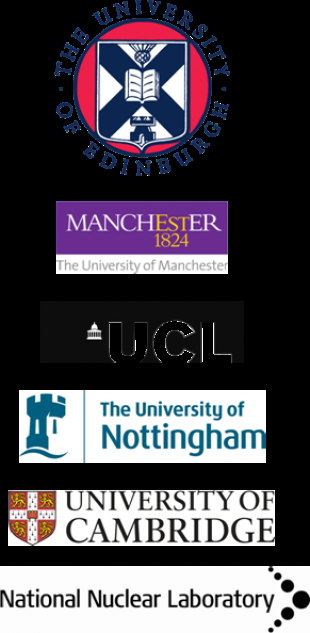 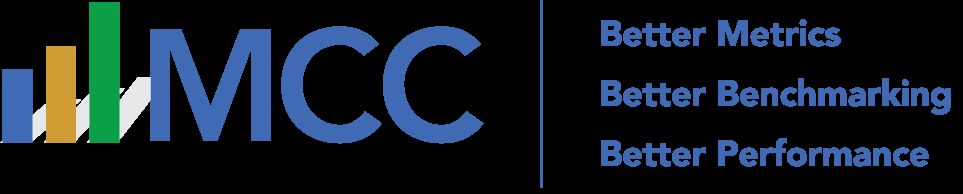 Концерн
объединение предприятий, при котором они сохраняют свою юридическую самостоятельность, но финансовый контроль и определенные функции по снабжению, производству, маркетингу предприятий взяты под единое управление.
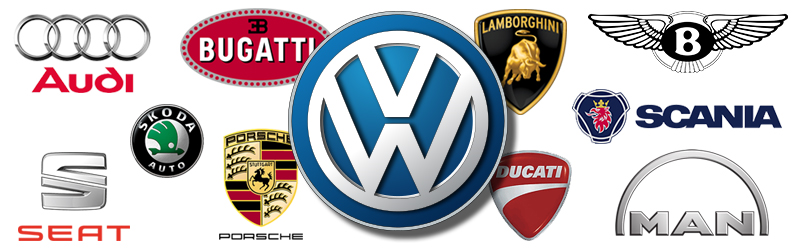 Концерн
Концерн подчинения и координации
концерн подчинения: организован в виде материнской и дочерних компаний для объединения производств по технологической цепочке
концерн координации: состоит из сестринских обществ, отдельные входящие в него компании производят взаимный обмен акциями в целях интеграции финансовой или научно-технической деятельности, согласованного производственного развития компаний, кадровой политики и т.п.
Картель
союз предпринимателей на основе картельного соглашения, в котором устанавливаются обязательные для всех участников условия: по объему производства, ценам, доле на рынке сбыта и др. Участники картеля сохраняют свою юридическую и хозяйственную самостоятельность и осуществляют свою деятельность на основе картельного договора.
Картель
Объединение фирм одной отрасли, которые вступают между собой в соглашение, касающееся различных сторон коммерческой деятельности компании: о ценах, рынках сбыта, объемах производства и сбыта, об ассортименте, обмене патентами, условиях найма рабочей силы и т.д.
не имеют ярко выраженного доминирующего звена
существуют негласно, в виде секретных статей, "джентльменских соглашений".
Картель
договорный характер объединения (сговор группы производителей с целью полного или частичного уничтожения конкуренции между ними и получения монопольной прибыли);
сохранение права собственности участников картеля на свои предприятия и обеспечиваемая этим хозяйственная, финансовая и юридическая самостоятельность;
объединение ряда компаний, как правило, одной отрасли;
совместная деятельность по реализации продукции, которая может распространяться в определенной степени и на ее производство;
наличие системы принуждения, включающей выявление нарушений и санкции к нарушителям.
Запрет на создание картелей может быть снят для:
картелей, на которые приходится небольшая доля рынка (например, в рамках Европейского Союза: если доля рынка, охваченного соглашением, не превышает 5 % производства определенного продукта);
картелей, деятельность которых базируется на освоении нового рынка;
картелей, приносящих пользу экономике всей страны, например способствующих техническому прогрессу;
"кризисных" картелей, уменьшающих, например, излишние производственные мощности.
Виды картелей
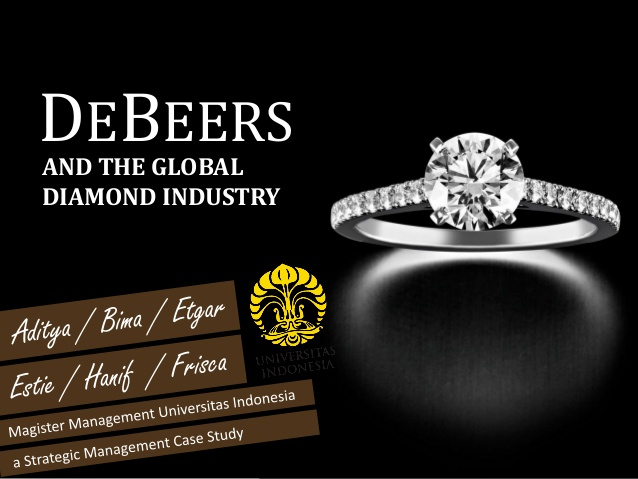 Синдикат
Одна из форм 
объединения
 предприятий с целью
устранения 
конкуренции и улучшения условий коммерческой деятельности в области определения цен, закупки сырья, сбыта продукции, сохраняющая при этом за членами синдиката производственную и юридическую самостоятельность.
Трест (от англ. trust)
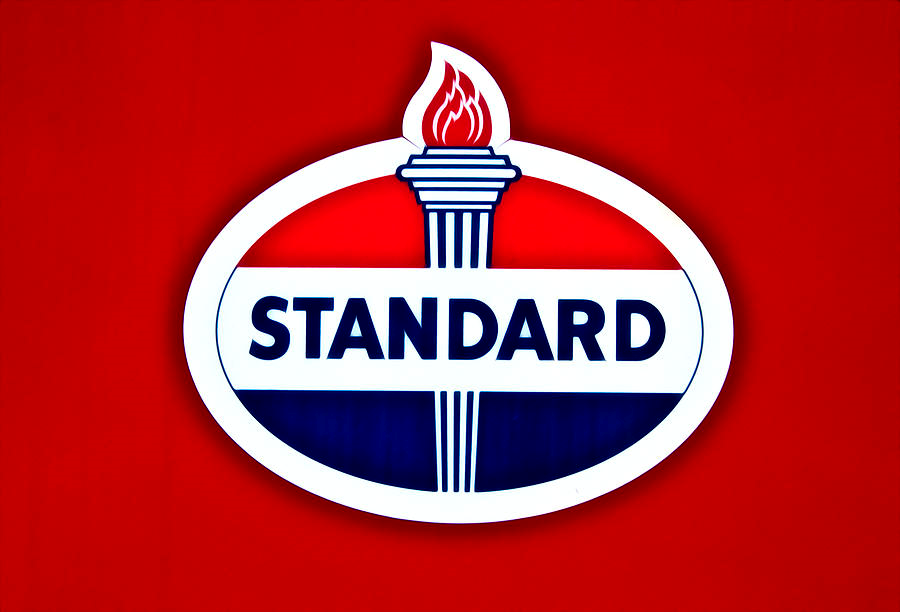 форма 
капиталистических 
монополий, при 
которой все 
объединяющиеся
предприятия теряют
 свою коммерческую 
и производственную самостоятельность и подчиняются единому управлению.
Недостатки альянсов
сложность определения четких целей;
трудности в управлении и координации интересов сторон;
возможность нанесения ущерба имиджу альянса из-за ошибок или неудач одного из участников;
опасность утечки информации через сотрудников фирмы-партнера;
возможность невыполнения партнером обязательств;
трудность контроля за работой альянса;
проблемы выбора критериев оценки эффективности работы альянса и подведения результатов его финансовой деятельности
Финансово-промышленные группы (ФПГ)
многофункциональные структуры, образующиеся в результате объединения капиталов предприятий, кредитно-финансовых и инвестиционных институтов, а также других организаций с целью максимизации прибыли, повышения эффективности производственных и финансовых операций, усиления конкурентоспособности на внутреннем и внешнем рынках, роста экономического потенциала их участников.
Виды ФПГ
по способу формирования: по инициативе участников; по решению государственных органов; на основе межправительственных соглашений
по типу организационного построения: горизонтальные; вертикальные; конгломеративные
по форме собственности: частные; смешанные; государственные
по способу внутригруппового управления: холдинги, советы акционеров, трастовые компании
по территориальным границам производственной деятельности: транснациональные; межрегиональные; региональные
General Electric
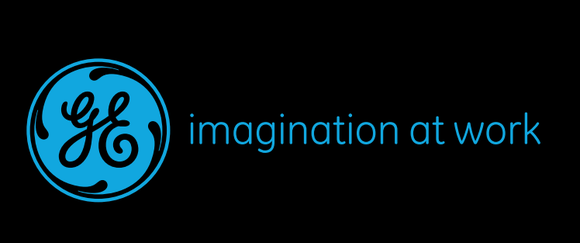 Virgin Group
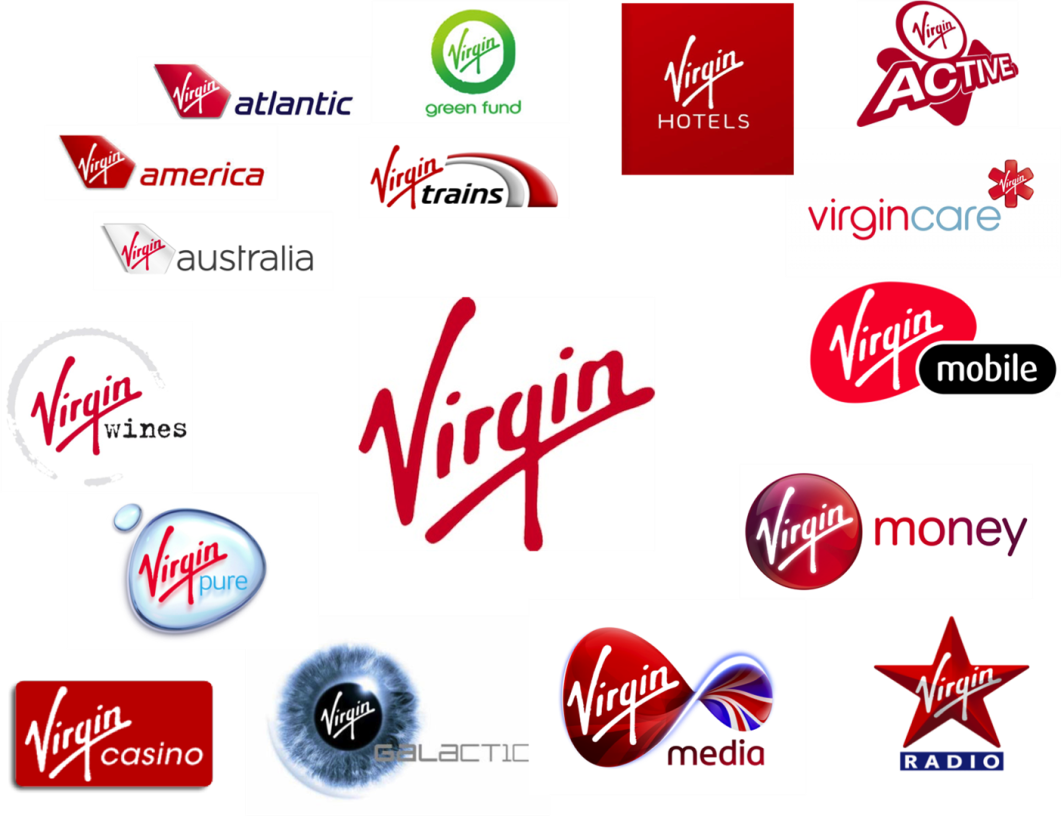 Hitachi
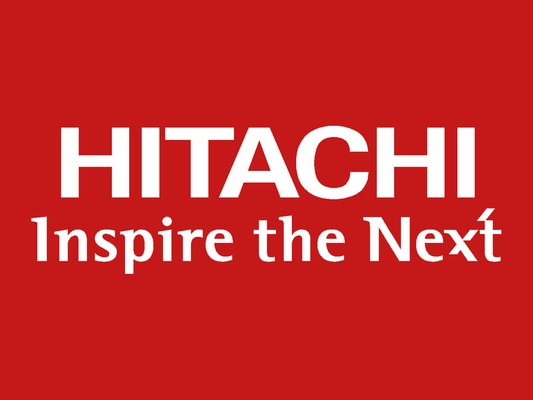 Шаги повышения эффективности ФПГ
включать в состав ФПГ не только крупные, но средние и мелкие предприятия;
разнообразить виды и формы деятельности финансовых организаций в рамках групп, включая в их состав не только универсальные, но и специализированные банки, инвестиционные фонды и финансовые компании, позволяющие широко привлекать временно свободные финансовые ресурсы с уменьшением риска потерь;
активизировать создание региональных ФПГ с привлечением средств местных бюджетов и региональных отделений банков.
МЕЖДУНАРОДНЫЕ СОВМЕСТНЫЕ ПРЕДПРИЯТИЯ
международная фирма, создающаяся двумя или несколькими национальными предприятиями с целью наиболее полного использования потенциала каждой из сторон для максимизации полезного экономического эффекта их деятельности. 
равноправие сторон в процессах принятия решений, контроль за деятельностью фирмы, стратегическом планировании
руководство осуществляется высшим органом управления, назначаемым совладельцами совместного предприятия.
МЕЖДУНАРОДНЫЕ СОВМЕСТНЫЕ ПРЕДПРИЯТИЯ
ПОНЯТИЕ И СУЩНОСТЬ ТРАНСНАЦИОНАЛЬНЫХ КОМПАНИЙ
особый вид корпорации, переросшей национальные рамки и осуществляющей деятельность на мировом рынке через свои заграничные филиалы и дочерние общества. 
национальная компания с зарубежными активами, но международная по сфере своей деятельности.
выступают в форме международных трестов и концернов с сетью подконтрольных зарубежных предприятий.
компания, международный бизнес которой является существенным. 
компания, на зарубежные активы которой приходится около 25-30 % их общего объёма и имеет филиалы в двух и более странах.
Страна базирования — страна, в которой находится штаб-квартира ТНК.
Принимающие страны — страны, в которых размещена собственность ТНК.
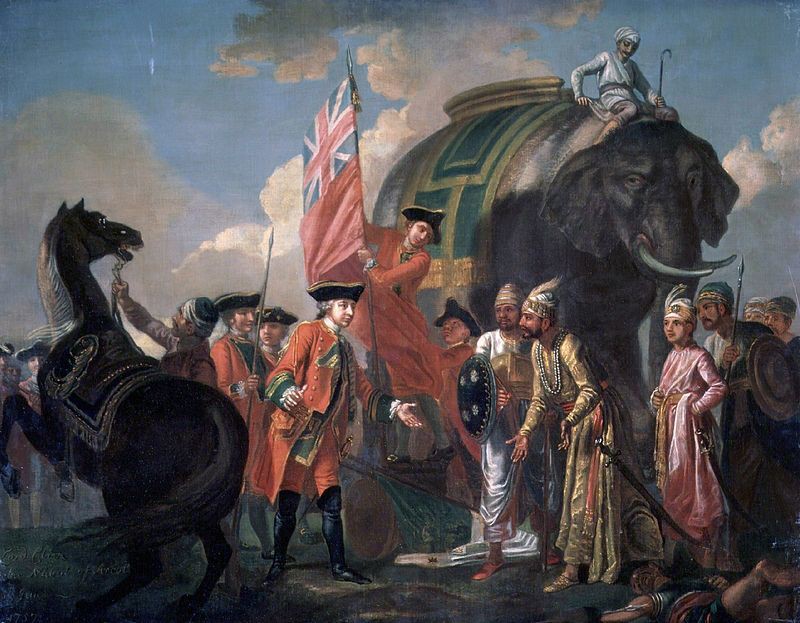 История ТНК
Орден Тамплиеров – 
основан в 1118. 1135 – начало
банковской деятельности, с этого момента, возможно, первое транснациональное финансовое учреждение.
Британская Ост-Индская компания – первая транснациональная компания, основана в 1600 году
Голландская Ост-Индская  компания
Создана  в 1602. Первая акционерная компания, самая крупная из ранних международных компаний. Первая в мире мегакорпорация, обладала квази-государственными полномочиями, в т. ч. имела возможность вести войну, участвовать в политических спорах, чеканить монету, создавать колонии
Цель: закрепление монополии торговли индийскими товарами, запрет путей  для  остальных.                 Права: 
монопольное  право  торговли
"оборонительные"  войны
договоры  и  союзы, форты.  Просуществовала до 1798.
Классификация ТНК
Горизонтально интегрированные  — управляют подразделениями, расположенными в различных странах, производящих одинаковые или подобные товары.
Вертикально интегрированные  — управляют подразделениями в определённой стране, которые производят товары, поставляемые в их подразделения в других странах.
Раздельные  — управляют подразделениями, расположенными в различных странах, которые вертикально или горизонтально не объединены.
Экономика ТНК
около 50 % мирового промышленного производства.
более 70 % мировой торговли (40 % - внутри ТНК, происходят не по рыночным ценам, а по трансфертным ценам, которые формируются не под давлением рынка, а под долгосрочной политикой ТНК).
имеют бюджет, превышающий бюджет некоторых стран. (Из 100 наибольших экономик в мире, 52 — ТНК, остальные — государства)
оказывают большое влияние в регионах, так как имеют обширные финансовые средства, связи с общественностью, политическое лобби.
играют важную роль в глобализации.
имеют очень весомую роль в мировых НИОКР: более 80 % зарегистрированных патентов, около 80 % финансирования НИОКР.
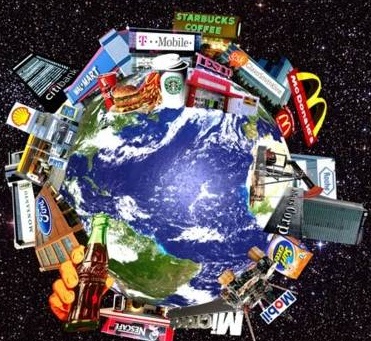 Крупнейшие ТНК (Forbes 2016)
Industrial & Commercial Bank Of China (ICBC)
China Costruction Bank
Agricultural Bank of China
Berkshire Hathaway Уоррена Баффетта (инвестиции, страхование, более 40 компаний: финансовые услуги, кондитерское производство, издательство, ювелирный бизнес, производство мебели, ковров, стройматериалов и др.)
JP Morgan Chase (банк США, финансовый конгломерат в результате слияния нескольких крупных банков США)
Bank of China
Wells Fargo (один из крупнейших банков США)
Apple
ExxonMobil (нефтегазовая корпорация, одна из крупнейших частных нефтяных компаний мира)
Toyota Motor – единственная в TOP-10 не из США или Китая
Расчёт индекса транснационализации
Мотивация зарубежной деятельности ТНК
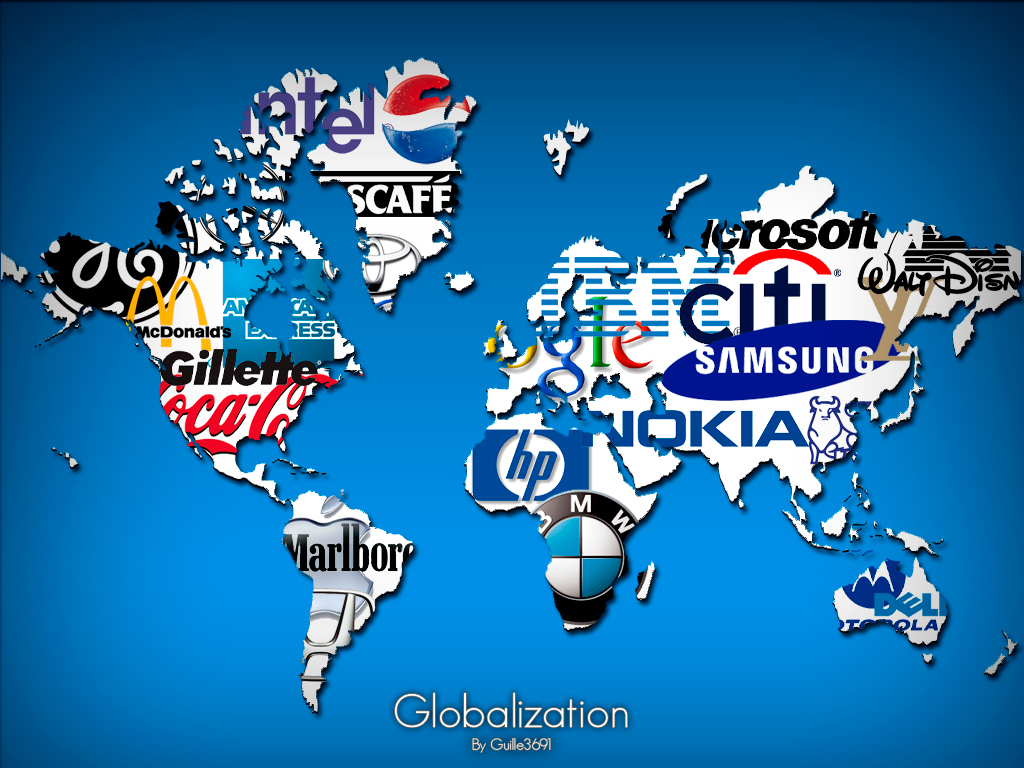 ТНК ведёт операции в глобальном масштабе через филиалы и дочерние предприятия.

Хозяйственный центр (штаб-квартира): 
центры прибыли:
учет соотношения произведенных затрат и выручки;
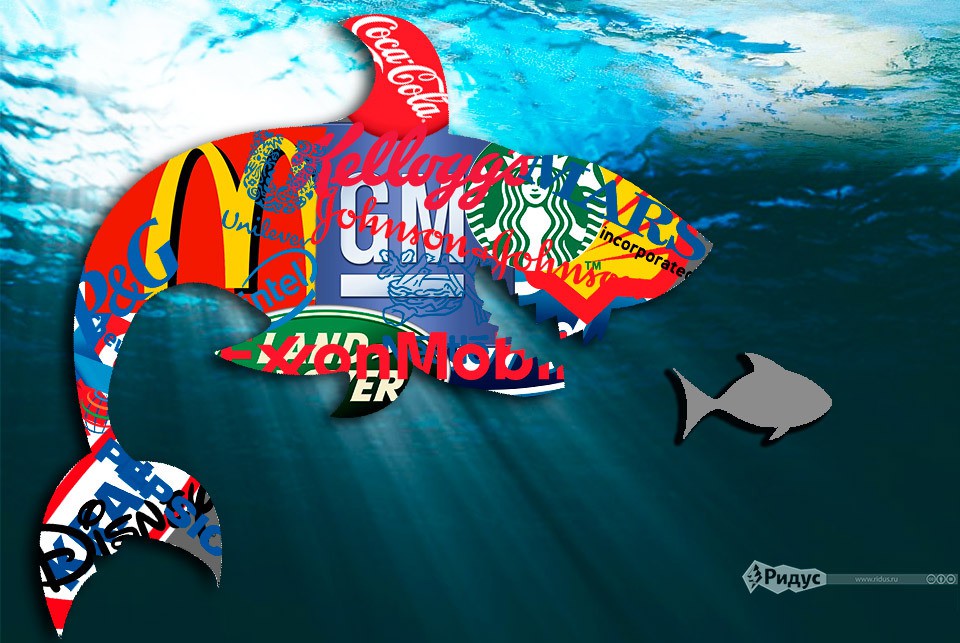 функции контроля;
стратегическое планирование;
анализ динамики рынка;
маркетинговые исследования
Обязательства ТНК в отношении принимающего государства
– уважать суверенитет страны пребывания;
– исходить из экономических целей и задач политики, проводимой государством в стране пребывания;
– не вмешиваться во внутренние дела страны пребывания;
– не заниматься политической деятельностью;
– соблюдать законы и постановления, касающиеся ограничительной деловой практики;
– соблюдать положения, касающиеся передачи технологии и охраны окружающей среды.
Критика ТНК: Антиглобалисты
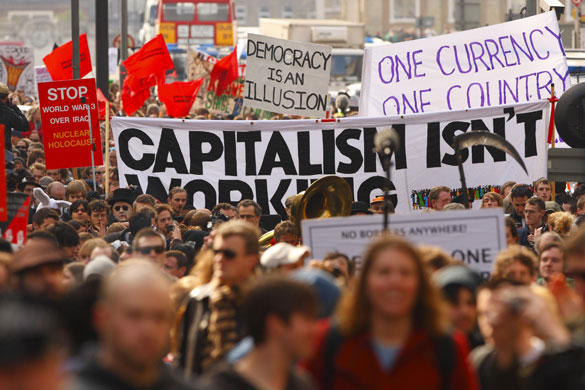 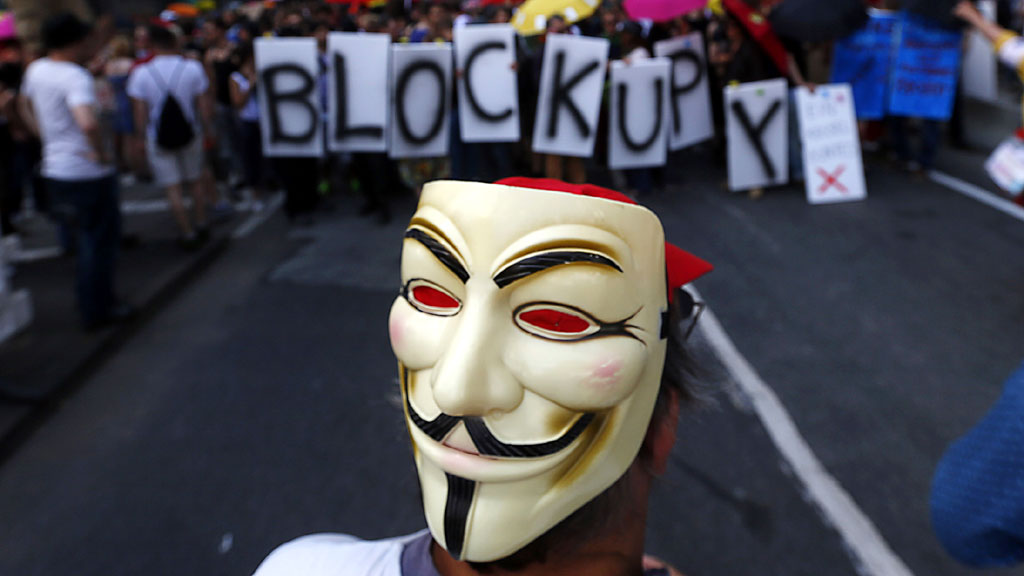 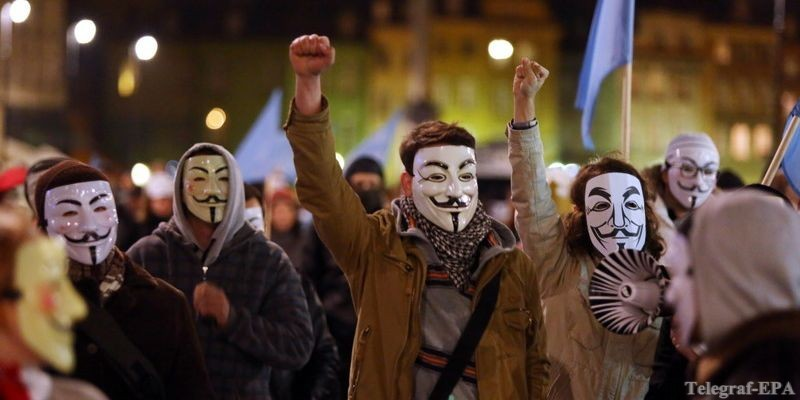 Основные противники ТНК и
глобализации в целом. Основной повод для протестов —монополизация национального рынка и уничтожение государственного суверенитета глобальными корпорациями.  Действия ТНК называют экономической войной против граждан.
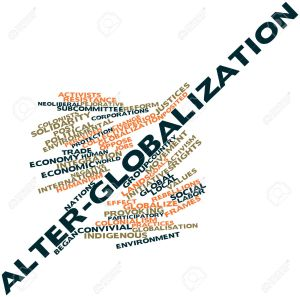 Альтерглобалисты
считают процесс объединения 
мира объективным, но 
отвергают глобальную власть 
капитала, когда ТНК превращаются в силу, сравнимую с силой государства. 
активно поддерживают деятельность человечества в глобальном масштабе
не выступают против экономической глобализации как таковой.
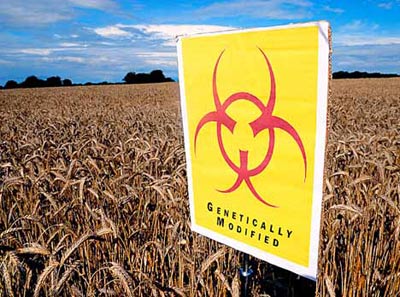 Критика ТНК: Экологи
создание огромных 
производственных 
мощностей  ТНК угрожают 
местной экологической 
обстановке;
затраты на поддержание экологической
обстановки слишком велики;
- производства переносят в страны третьего мира.
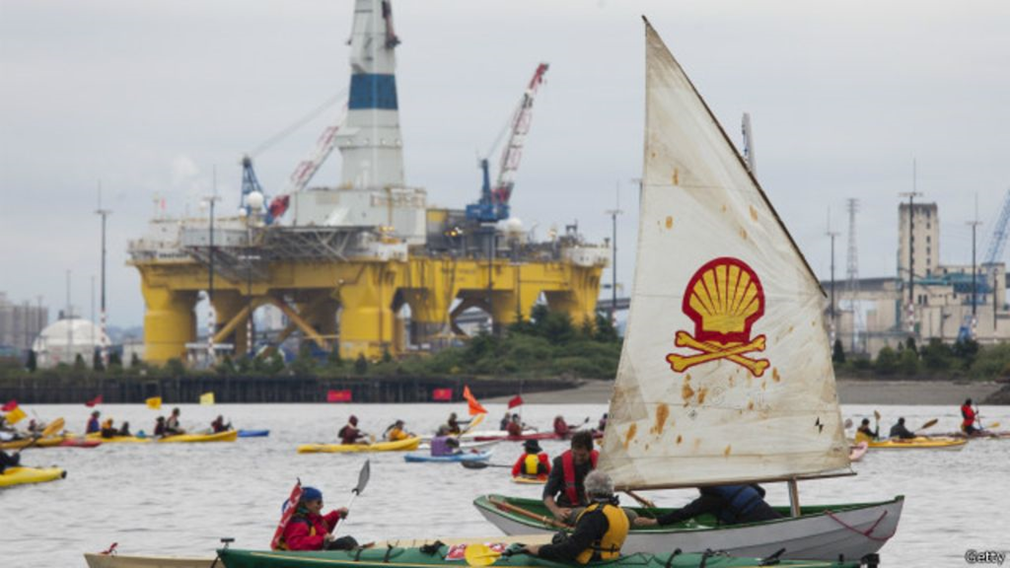